PHY 745 Group Theory
11-11:50 AM  MWF  Olin 102

Plan for Lecture 36:

Summary of what we learned about linear Lie groups, especially SO(3) and SU(2), their direct products and Clebsch-Gordan coefficients
Review of topics in Group Theory
Course evaluation

Ref.  J. F. Cornwell, Group Theory in Physics, Vol I and II, Academic Press (1984)
4/17/2017
PHY 745  Spring 2017 -- Lecture 34
1
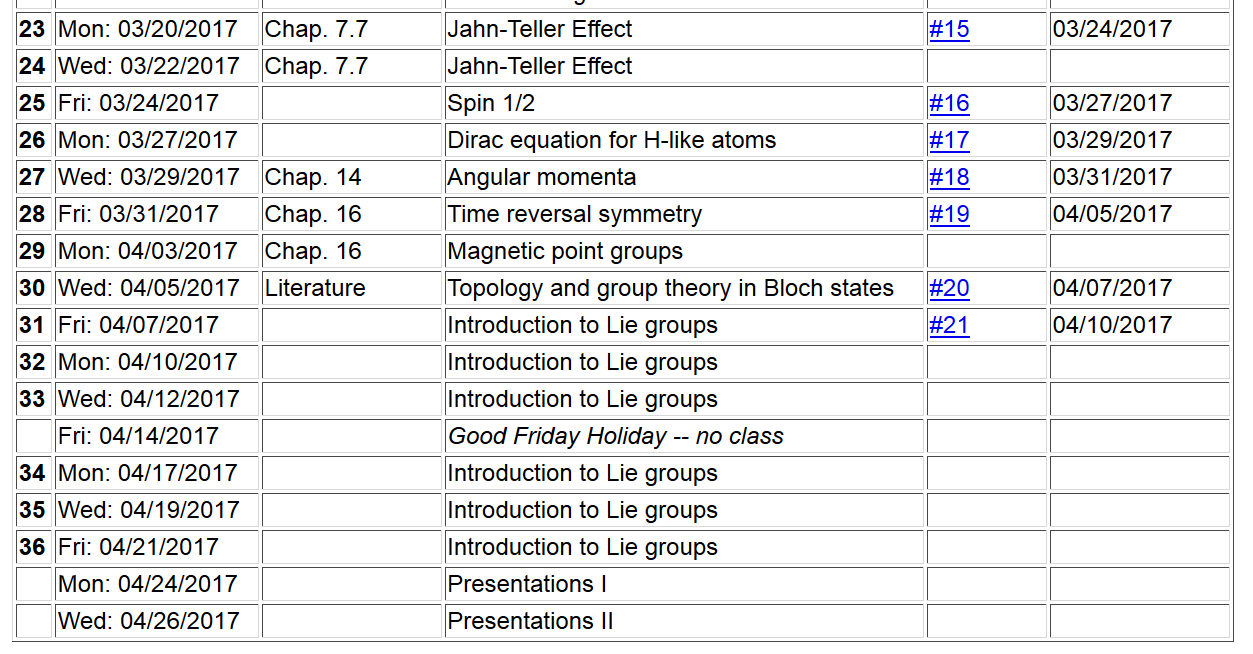 Jason and Ahmad
Taylor
4/17/2017
PHY 745  Spring 2017 -- Lecture 34
2
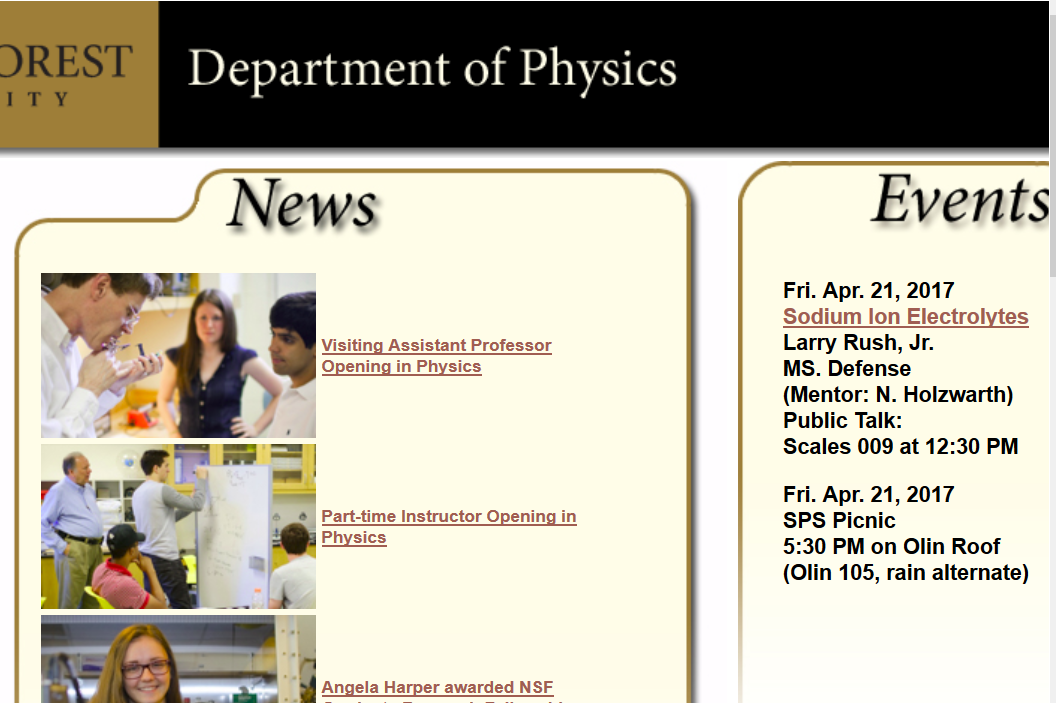 4/17/2017
PHY 745  Spring 2017 -- Lecture 34
3
SO(3) – all continuous linear transformations in 3-dimensional space which preserve the length of coordinate vectors  -- 

SU(2) – all 2x2 unitary matrices
z
w
y
x
4/17/2017
PHY 745  Spring 2017 -- Lecture 34
4
V
V’
z
w
y
x
4/17/2017
PHY 745  Spring 2017 -- Lecture 34
5
V
V’
z
w
y
x
4/17/2017
PHY 745  Spring 2017 -- Lecture 34
6
Class structure of these groups
4/17/2017
PHY 745  Spring 2017 -- Lecture 34
7
“Generators” of the groups
4/17/2017
PHY 745  Spring 2017 -- Lecture 34
8
Irreducible representations of SO(3) and SU(2)
    -- focusing on SU(2)
In order to determine irreducible representations of SU(2), determine eigenstates associated with generators.
4/17/2017
PHY 745  Spring 2017 -- Lecture 34
9
Eigenfunctions associated with generator functions of SU(2)
4/17/2017
PHY 745  Spring 2017 -- Lecture 34
10
Eigenfunctions associated with generator functions of SU(2)
4/17/2017
PHY 745  Spring 2017 -- Lecture 34
11
Eigenfunctions associated with generator functions of SU(2)
4/17/2017
PHY 745  Spring 2017 -- Lecture 34
12
Comment of analogous equations for SO(3) --
Eigenfunctions associated with generator functions of SO(3)
4/17/2017
PHY 745  Spring 2017 -- Lecture 34
13
4/17/2017
PHY 745  Spring 2017 -- Lecture 34
14
However, in this case   A3 is not diagonal;   using a similarity transformation:
4/17/2017
PHY 745  Spring 2017 -- Lecture 34
15
Direct product of irreducible representations
4/17/2017
PHY 745  Spring 2017 -- Lecture 34
16
For example:   j1=1/2 and j2=1/2
Review --
4/17/2017
PHY 745  Spring 2017 -- Lecture 34
17
Group theory 
     An abstract algebraic construction in mathematics
Definition of a group:
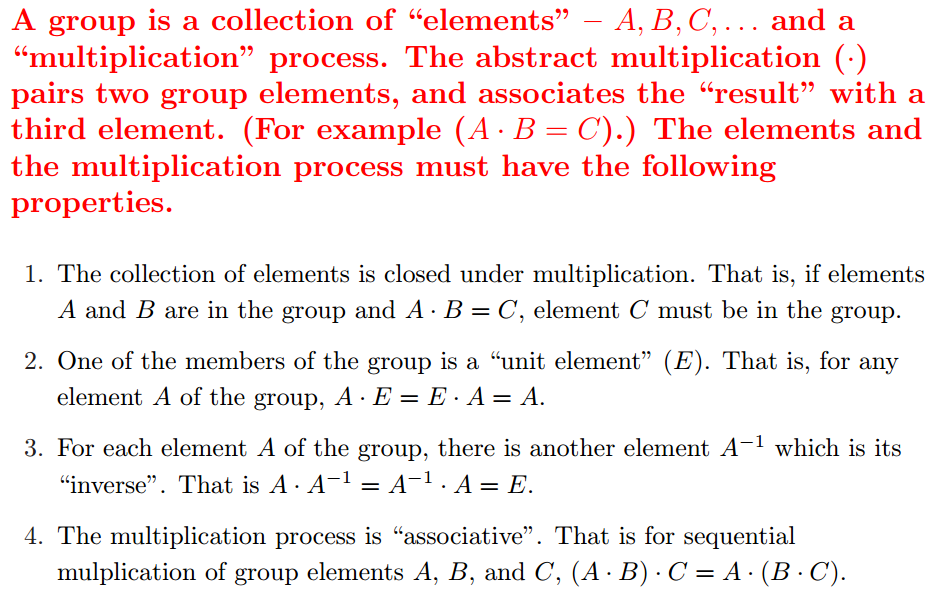 4/17/2017
PHY 745  Spring 2017 -- Lecture 34
18
Definition:
Definition:
A class is composed of members of a group which are generated by the conjugate construction:
4/17/2017
PHY 745  Spring 2017 -- Lecture 34
19
The great orthogonality theorem
4/17/2017
PHY 745  Spring 2017 -- Lecture 34
20
4/17/2017
PHY 745  Spring 2017 -- Lecture 34
21
Some further conclusions:
The characters ci  behave as a vector space with the dimension equal to the number of classes.

The number of characters=the number of classes
4/17/2017
PHY 745  Spring 2017 -- Lecture 34
22
Example of character table for D3
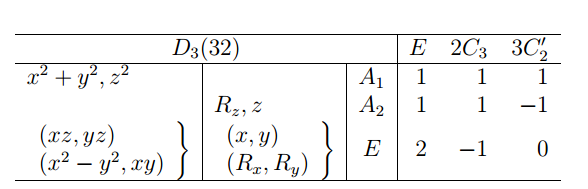 “Standard” notation for representations of D3
4/17/2017
PHY 745  Spring 2017 -- Lecture 34
23
Extension of group notions to continuous groups

Introduced notion of mapping group members to finite number of continuous parameters
Introduced notion of “metric”
Introduced notion of connected subgroups
“Algebraic” properties of group generators
4/17/2017
PHY 745  Spring 2017 -- Lecture 34
24